WHAT IS A SIGN?semeÎon
SAUSSURE
Ferdinand De Saussure considers language as a multitude of signs in which there are a relation between them called dyadic:
Signifier (te)
Phonic sound
Sensorial representation 
Acoustic image
Signified
Main characteristics
The concept
Linguistic sign is a vinculation activity of two aspects in a same phenomenon.
For that reason is conventional and arbitrary.
Saussure’s Dicotomy clasification
Language / Speech
Signifier / signified
Aribitrary (unmotivated) / rational (motivated)
Syntagm / Paradigm
Sychrony /Dyachrony
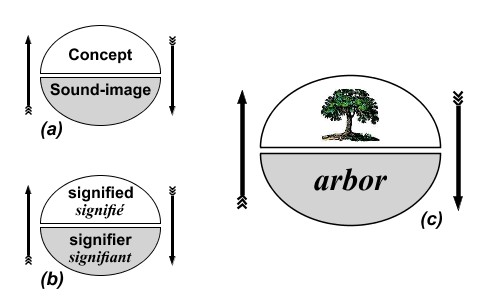 PIERCE
Charles S. Peirce considers the reality as a triadic:
FIRSTNESS: 
The real, being or imagin thing. 
It is just a posibility
Abstract 
Without specification, reference or relations. (indefinied)

“What there is such as it is”
SECONDNESS:  

“WHAT THERE IS SUCH AS IT IS, IN RELATION TO SOMETHING ELSE,BUT WITHOUT RELATION TO ANY THIRD.”

Effect
Being phenomenon
Relation, experiences

It is What happends to be at the moment.
THIRDNESS: 
It is “what there is it, insofar as it is capable of bringing a second entity into relation with a first one and it into relation with each of them.”

It is a product in process of its becoming
Potentiality or necessity  What would be, could be, or should be.
It stablishes hypothetic condition with the aim that something happend.
laws with a general sense.
TRIADIC
F
S
T
SEMIOTIC INTERDEPENDENCE
PEIRCE’ SIGN
“IT IS OFTEN TAKEN AS SOMETHING THAT STANDS FOR SOMETHING TO SOMEONE IN SOME RESPECT OR CAPACITY”
SIGN COMPONENTS
signifier
signified
representamen
Concepts
Feelings
The feelings are something that is present, without any reason. Is a concept that is perceived but is not aware of its presence It’s is in the mind but without reference to any compulsion or reason.
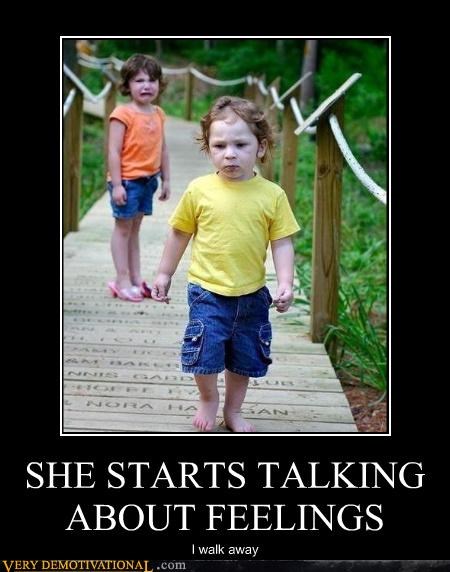 Thinking
It is a sense of learning and the learning is the means by which we pass from
ignorance to knowledge.
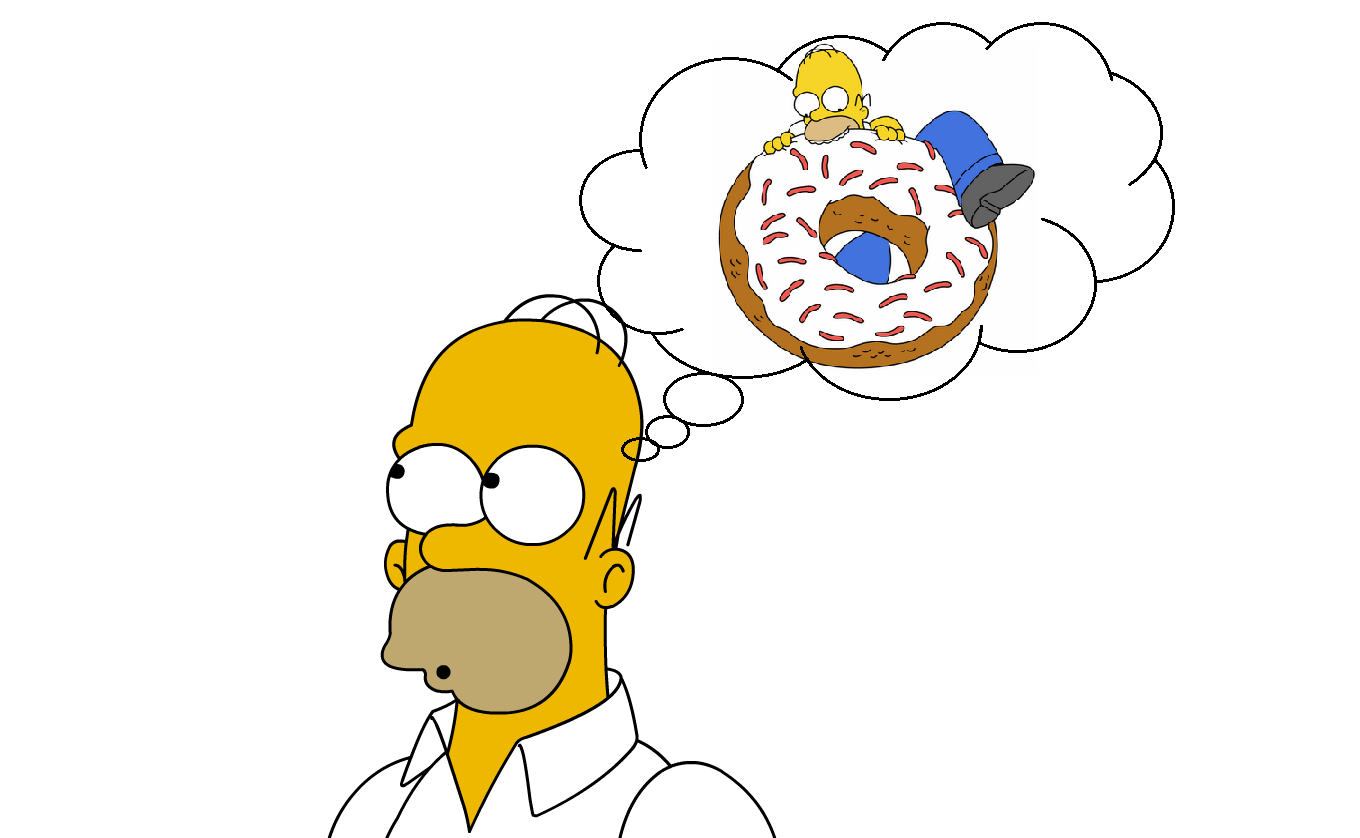 kinds of signs
Likenesses or icons
This kinds of sign serve to convey ideas of the things they represent simply by imitating them.
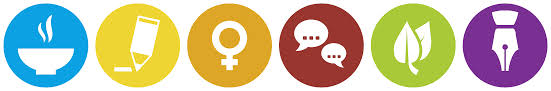 Indications or índices
Here  they show something about things, on account of their being physically connected with them.
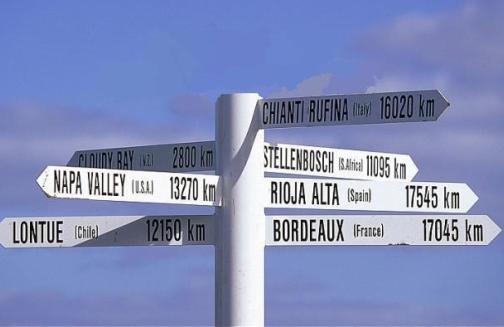 Symbols or general signs
This kinds of sign is that have become associated the meanings whit the usage. Is a conventional sign and denotes a kind of thing. The symbol-parts of them are called concepts, the new symbol it’s do it for things that involve concepts.
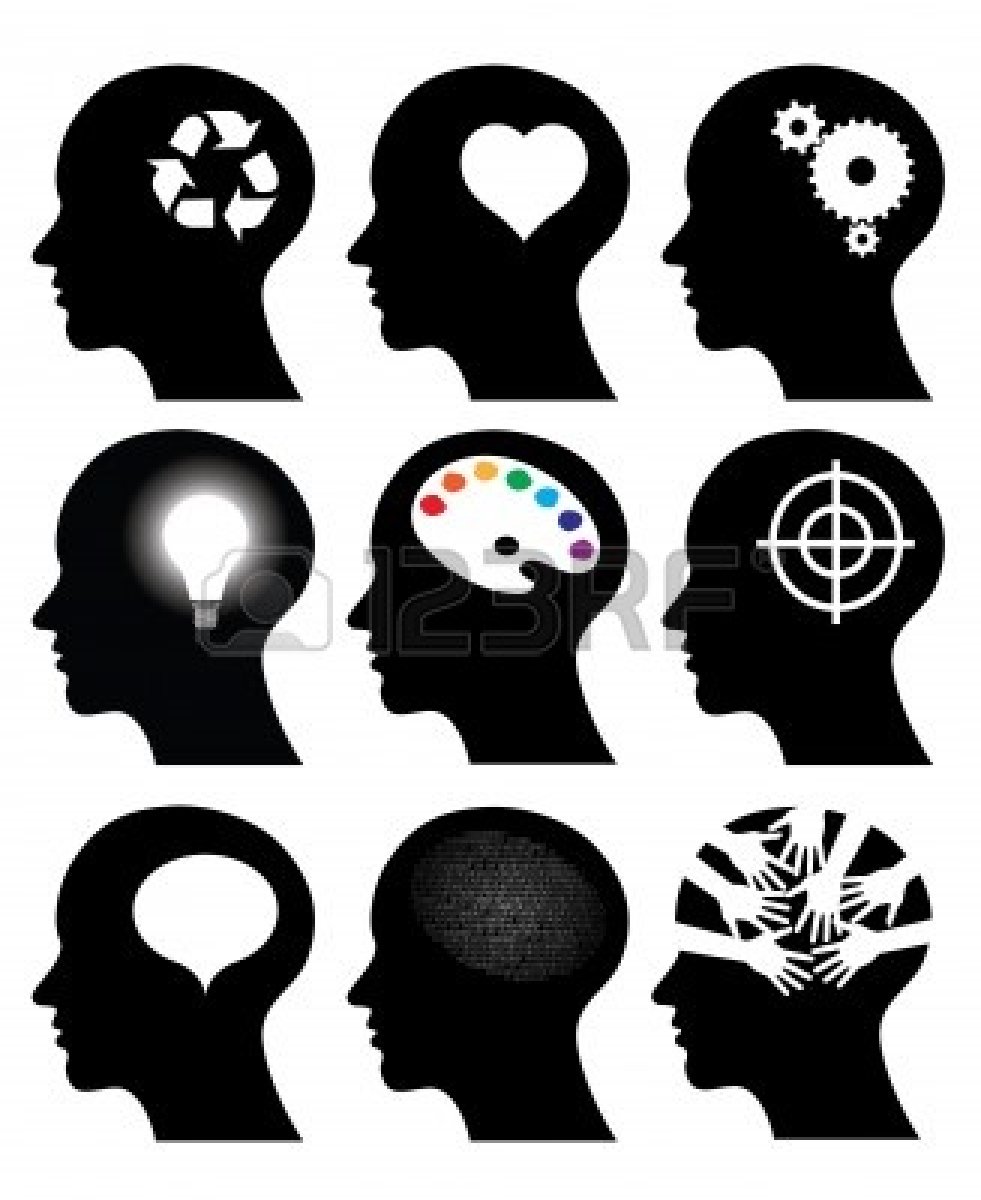